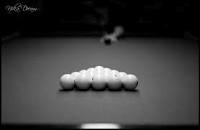 Projekt : Freizeit und Hobbys
Thema der Präsentation : 
Billardspielen – die beste Freizeitgestaltung
Gliederung:
Zur Geschichte des Billards in der Welt

Auswirkungen des Billards auf den menschlichen Körper

Billardarten

Ausrüstung und Billardtechniken
Zur Geschichte des Billards in der Welt
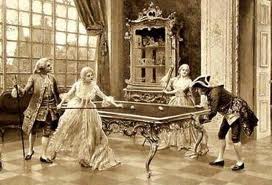 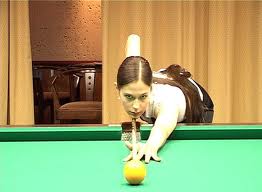 Auswirkungen des Billards auf den menschlichen Körper
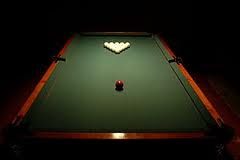 Billardarten
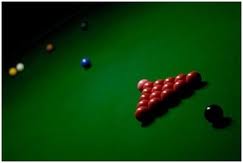 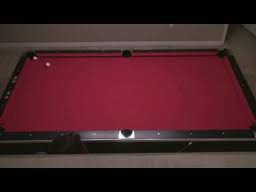 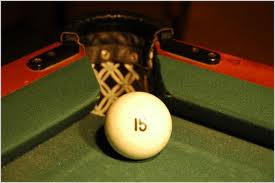 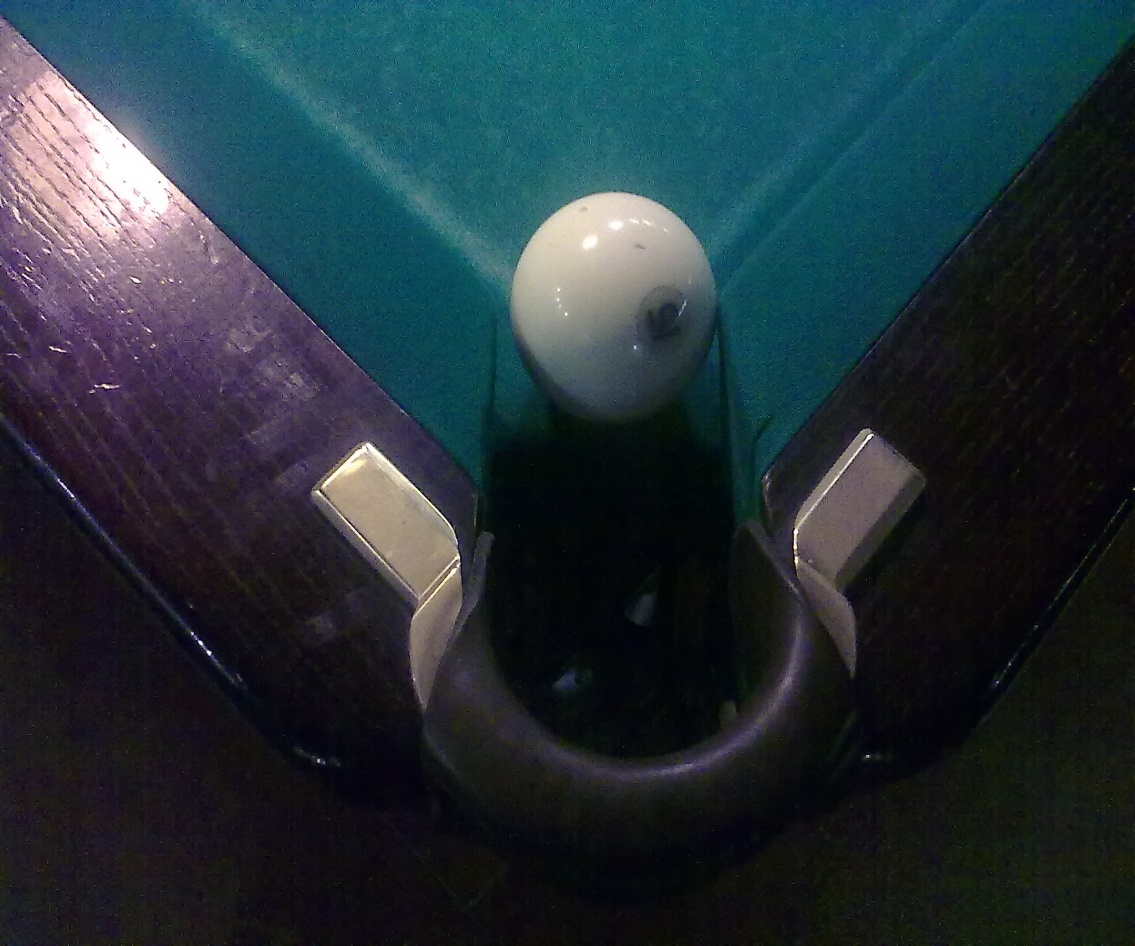 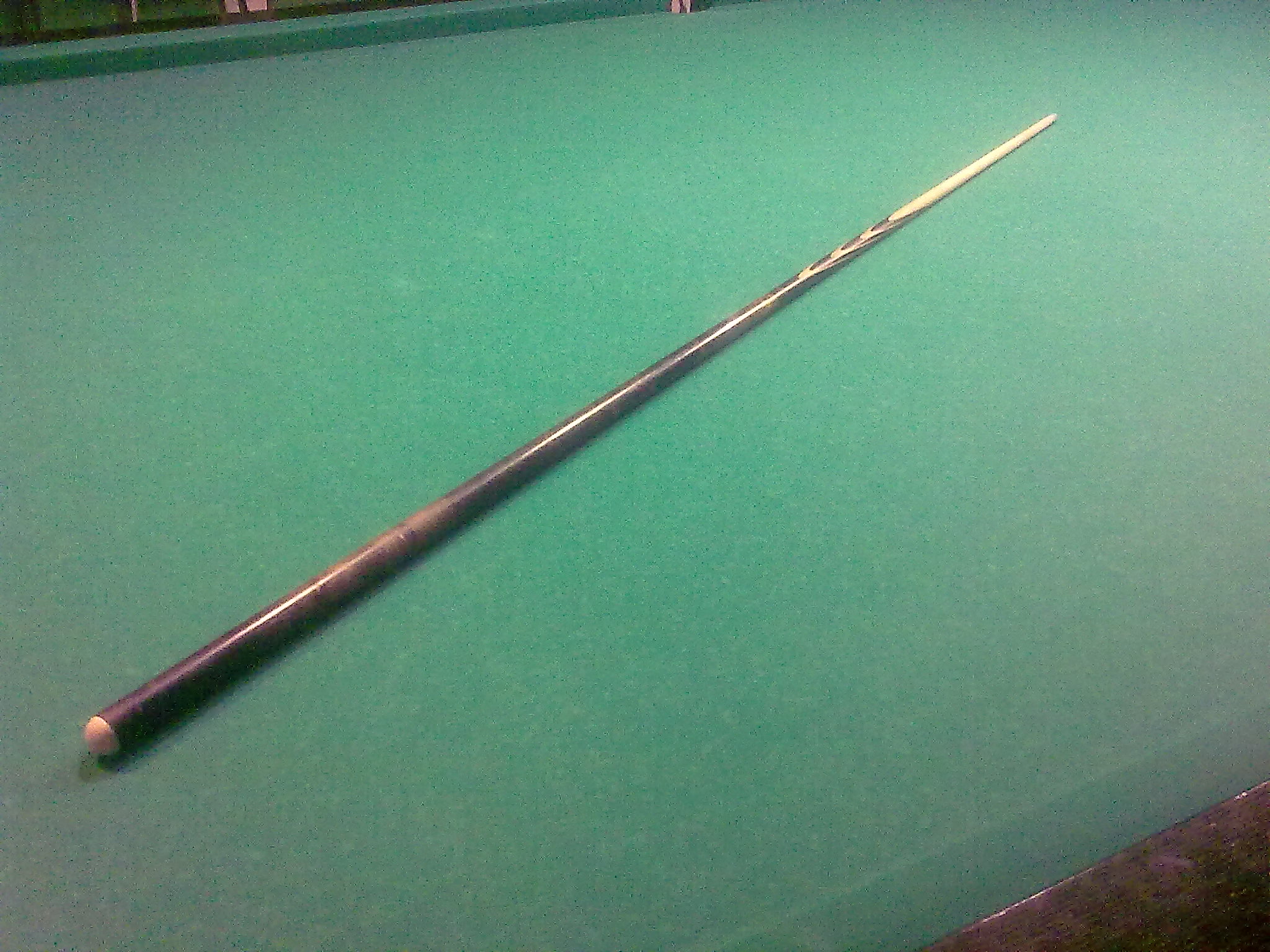 Ausrüstung
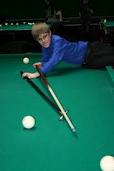 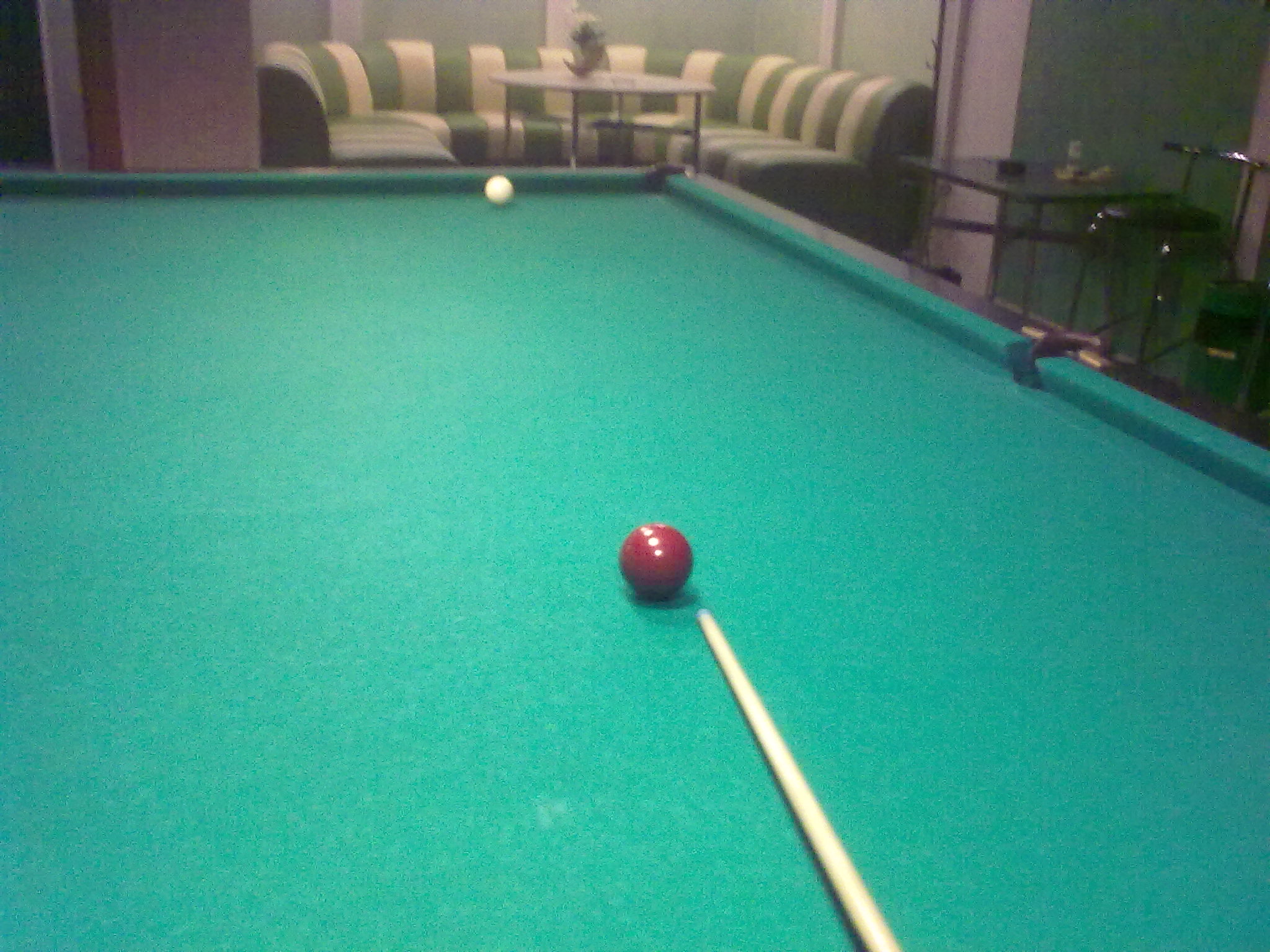 Billardtechniken
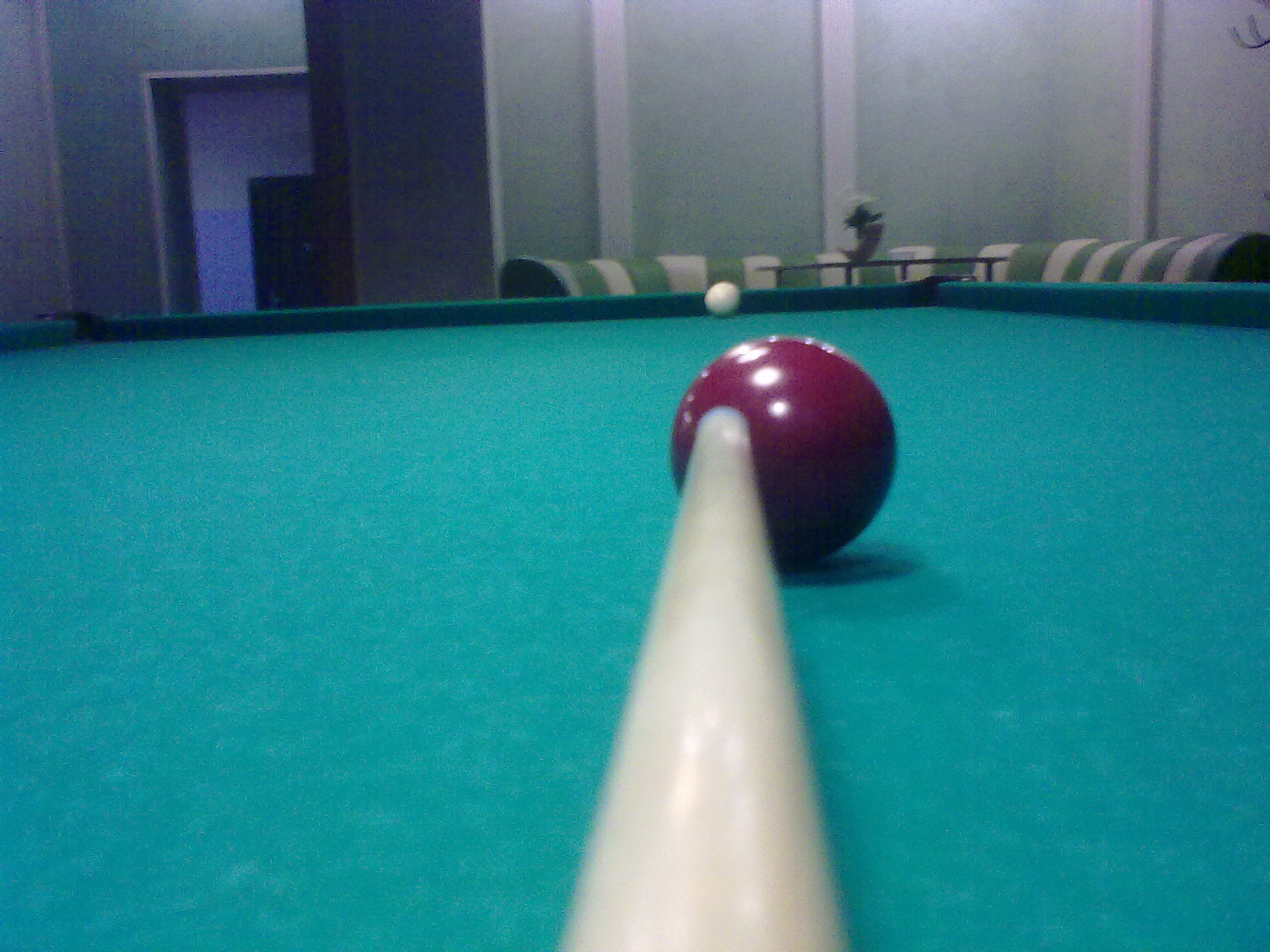 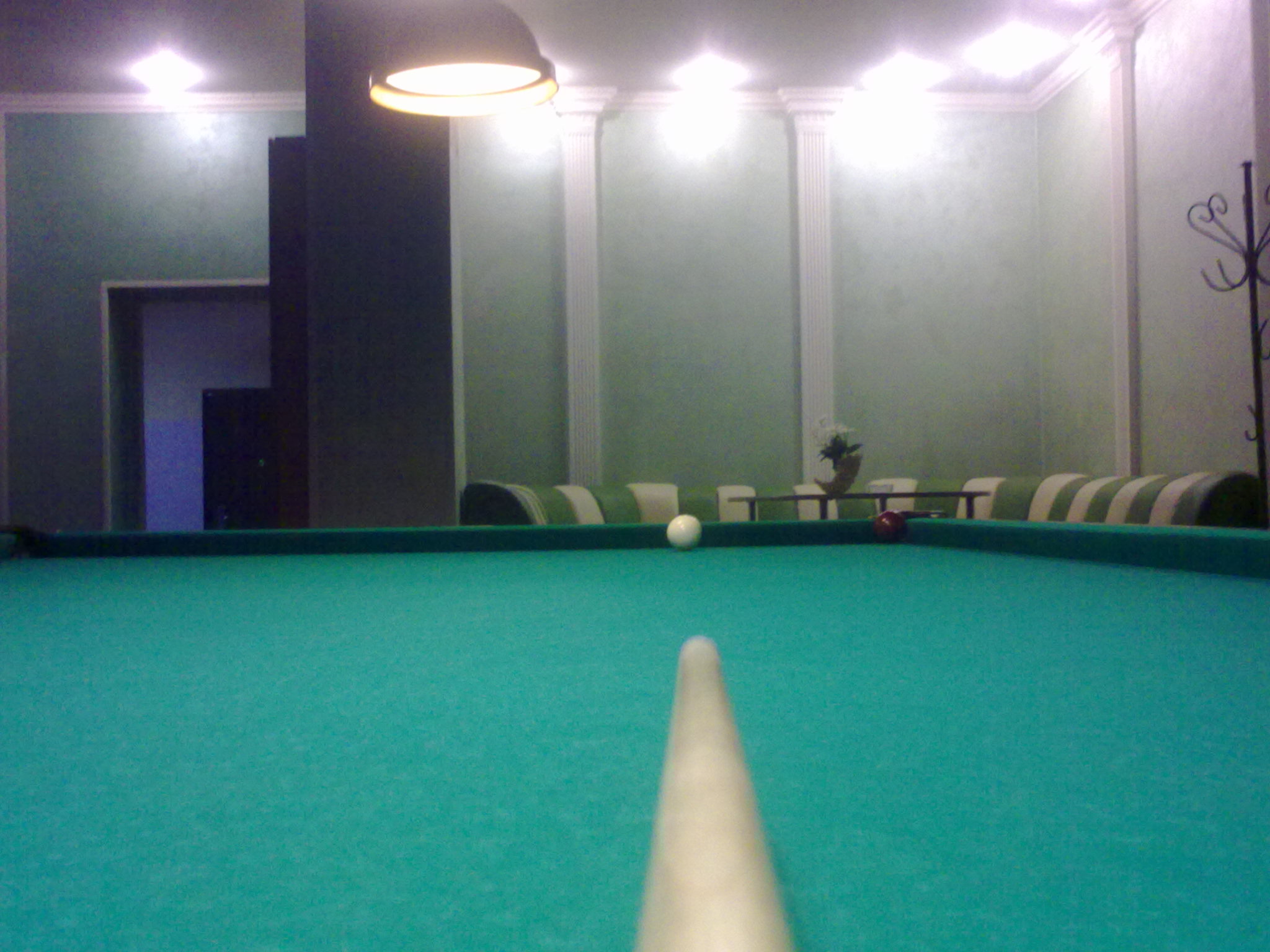 Schluss